Come Unto Me
4/4
C/E - MI

Verses: 4/Chorus
PDHymns.com
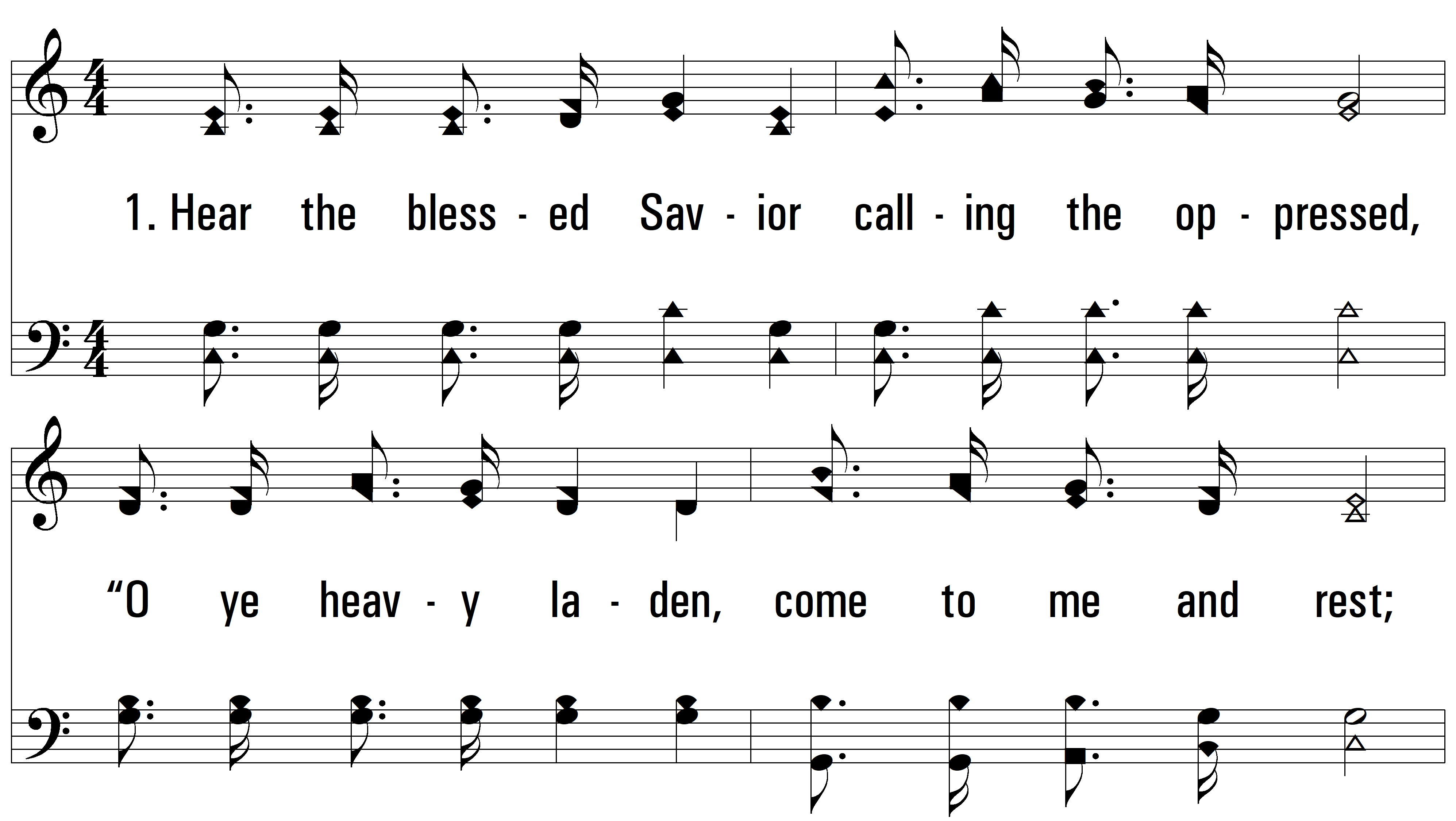 vs. 1 ~ Come Unto Me
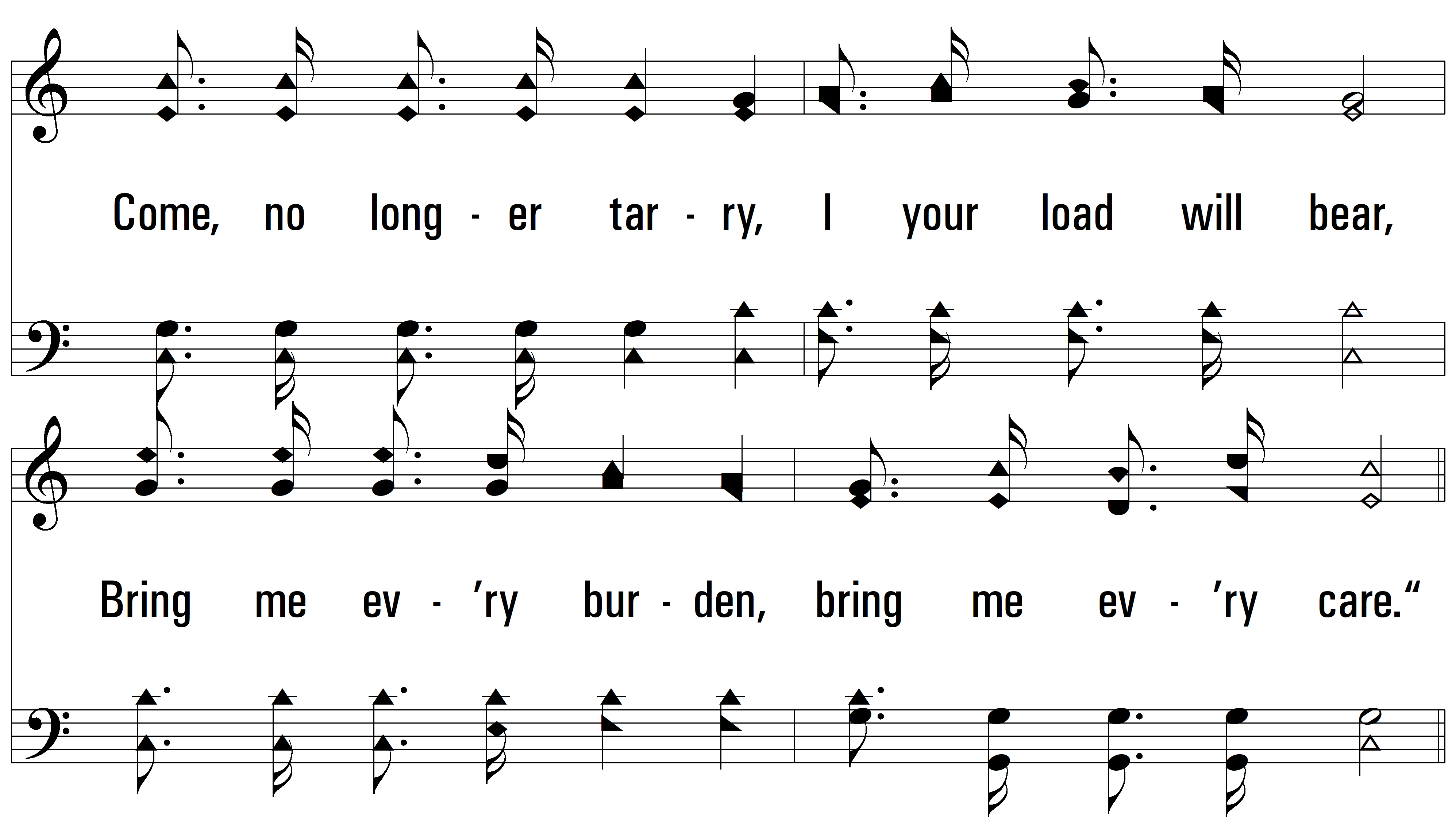 vs. 1
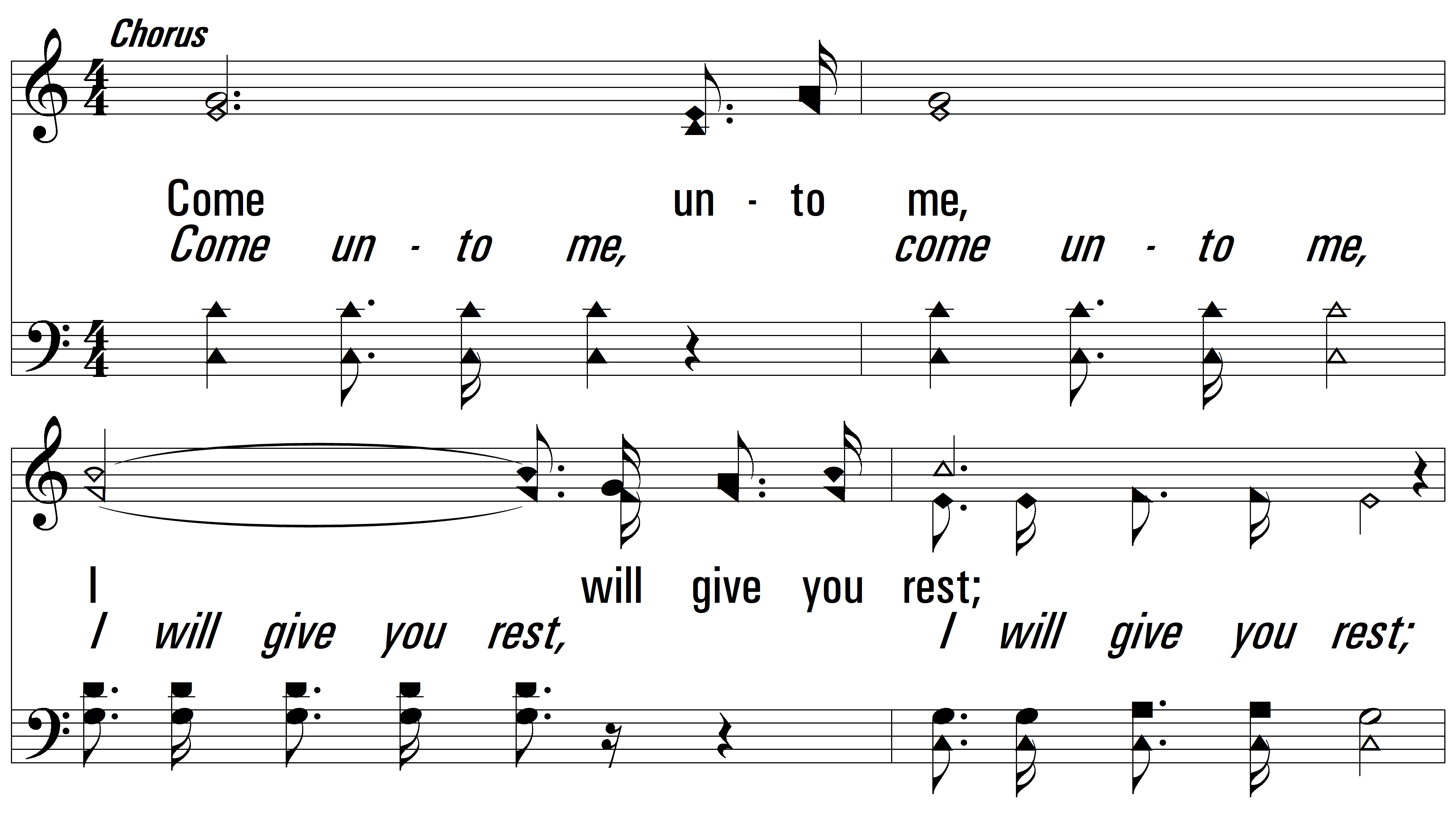 vs. 1
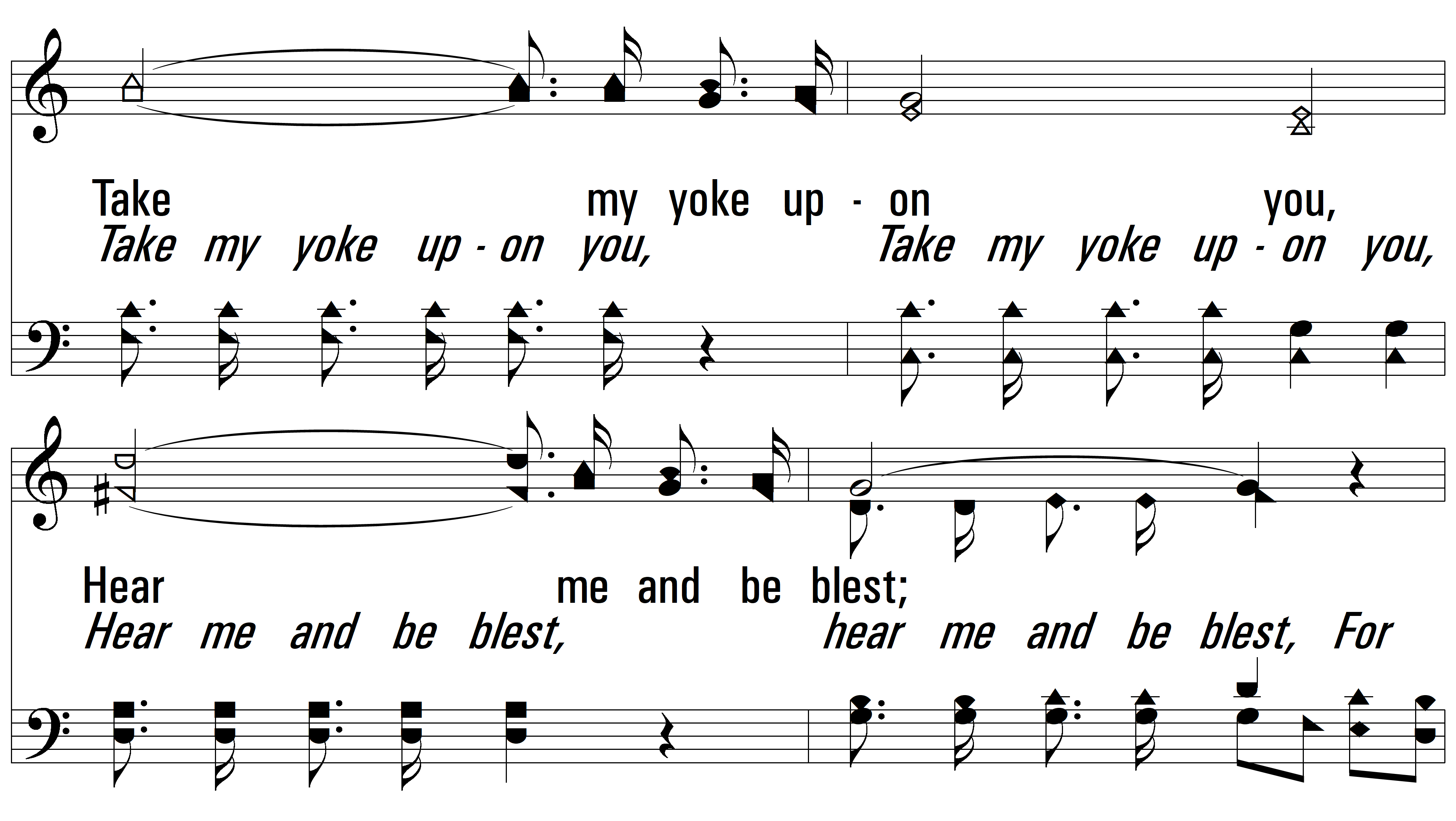 vs. 1
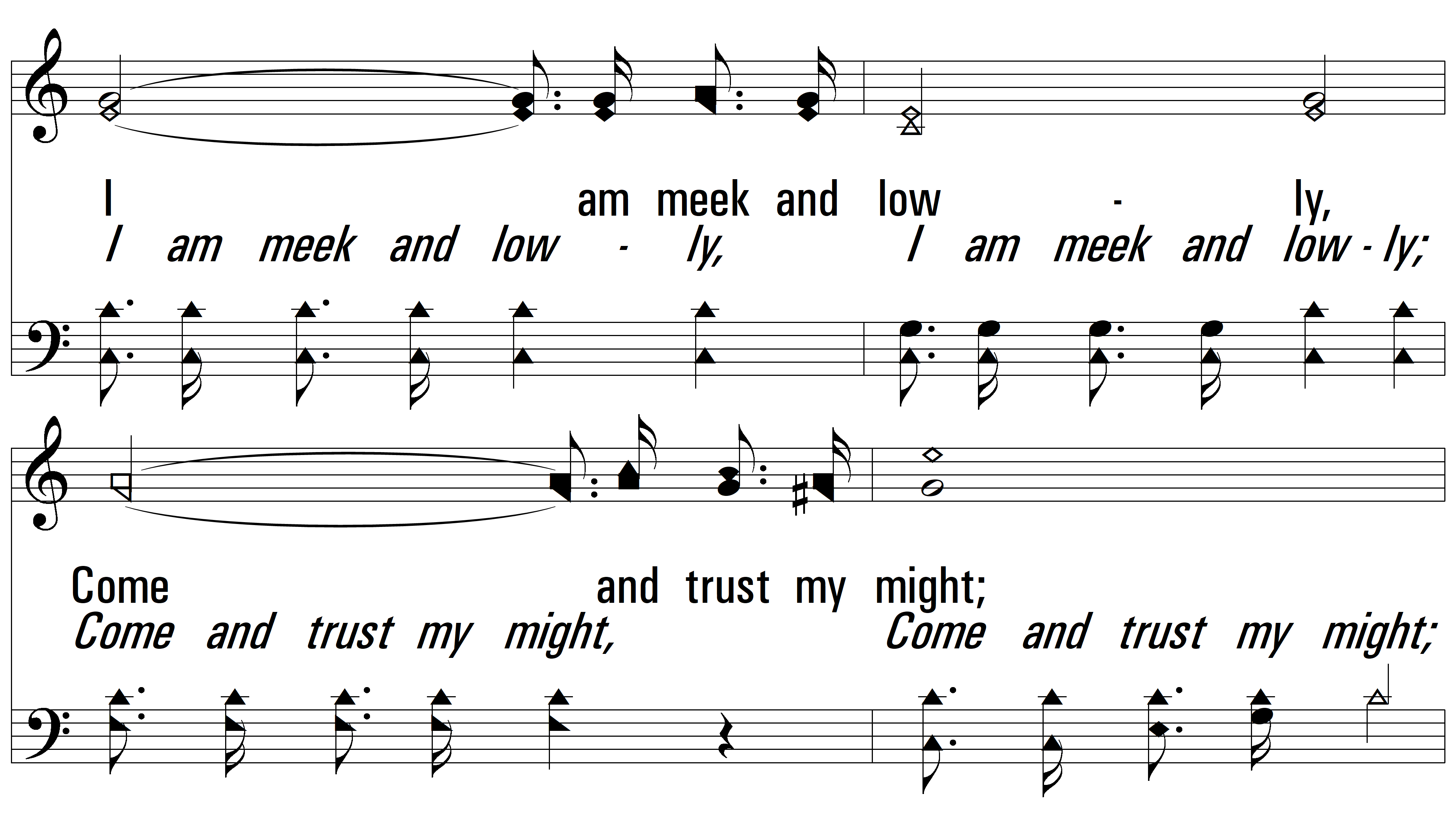 vs. 1
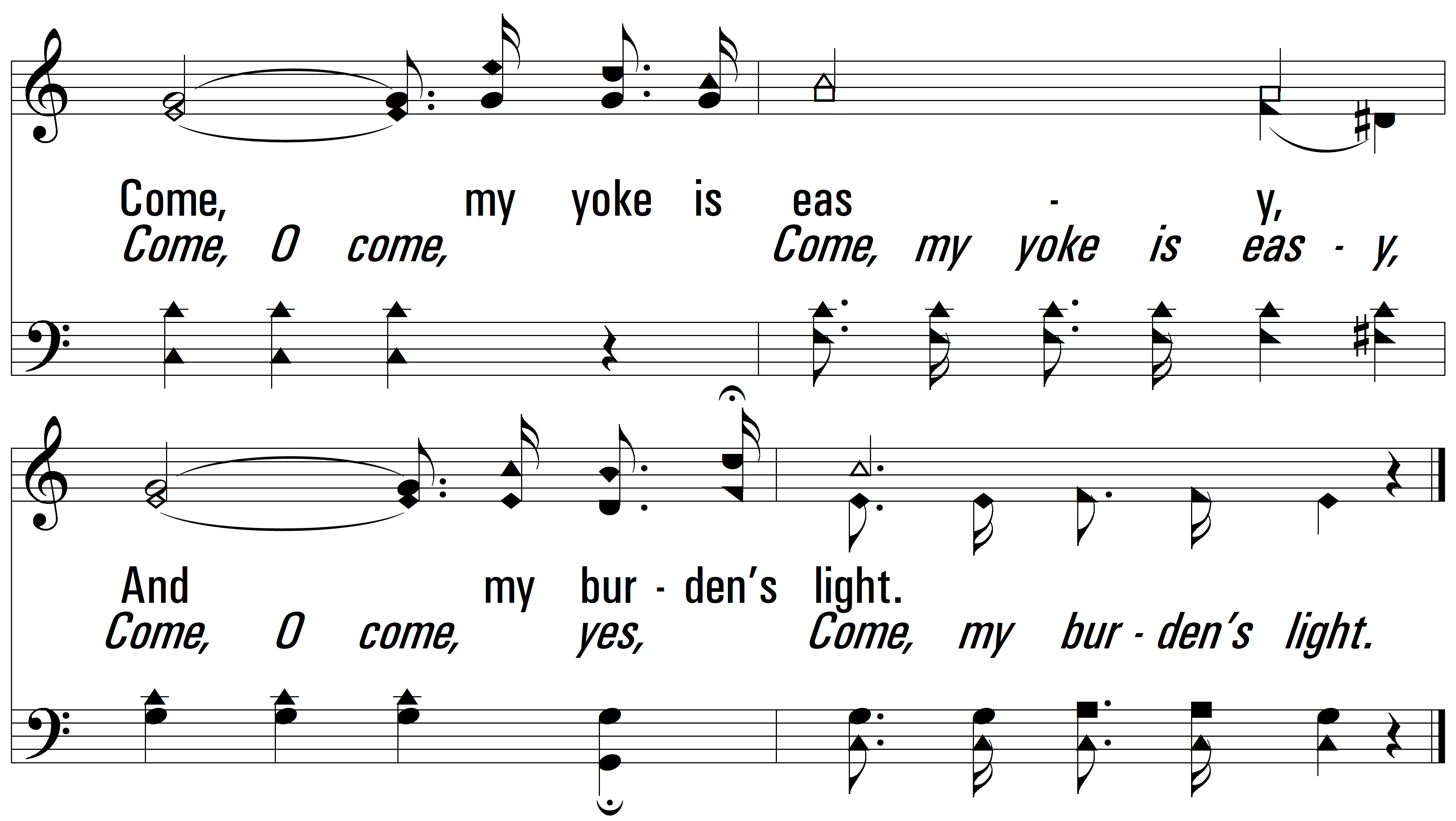 vs. 1
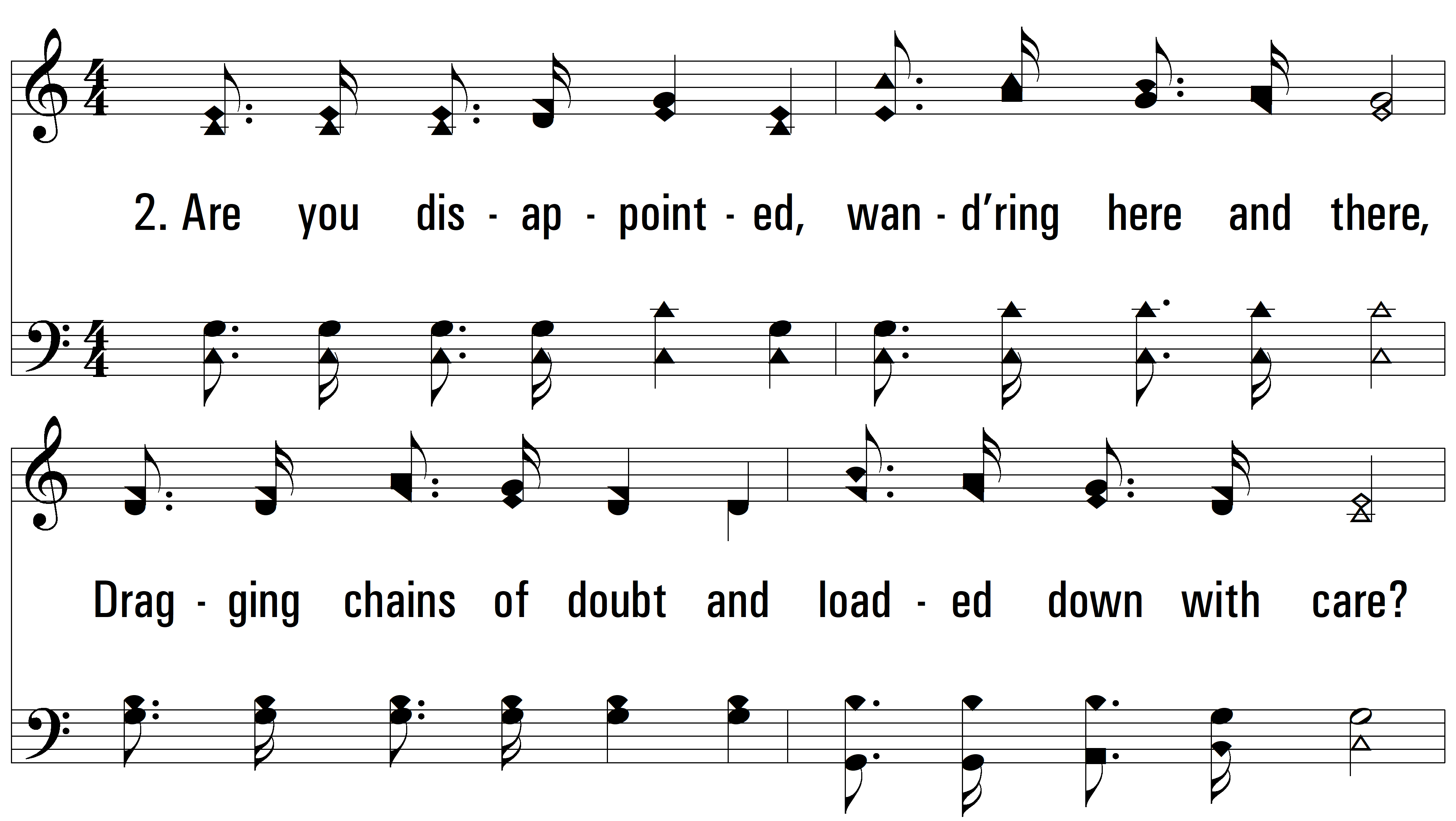 vs. 2 ~ Come Unto Me
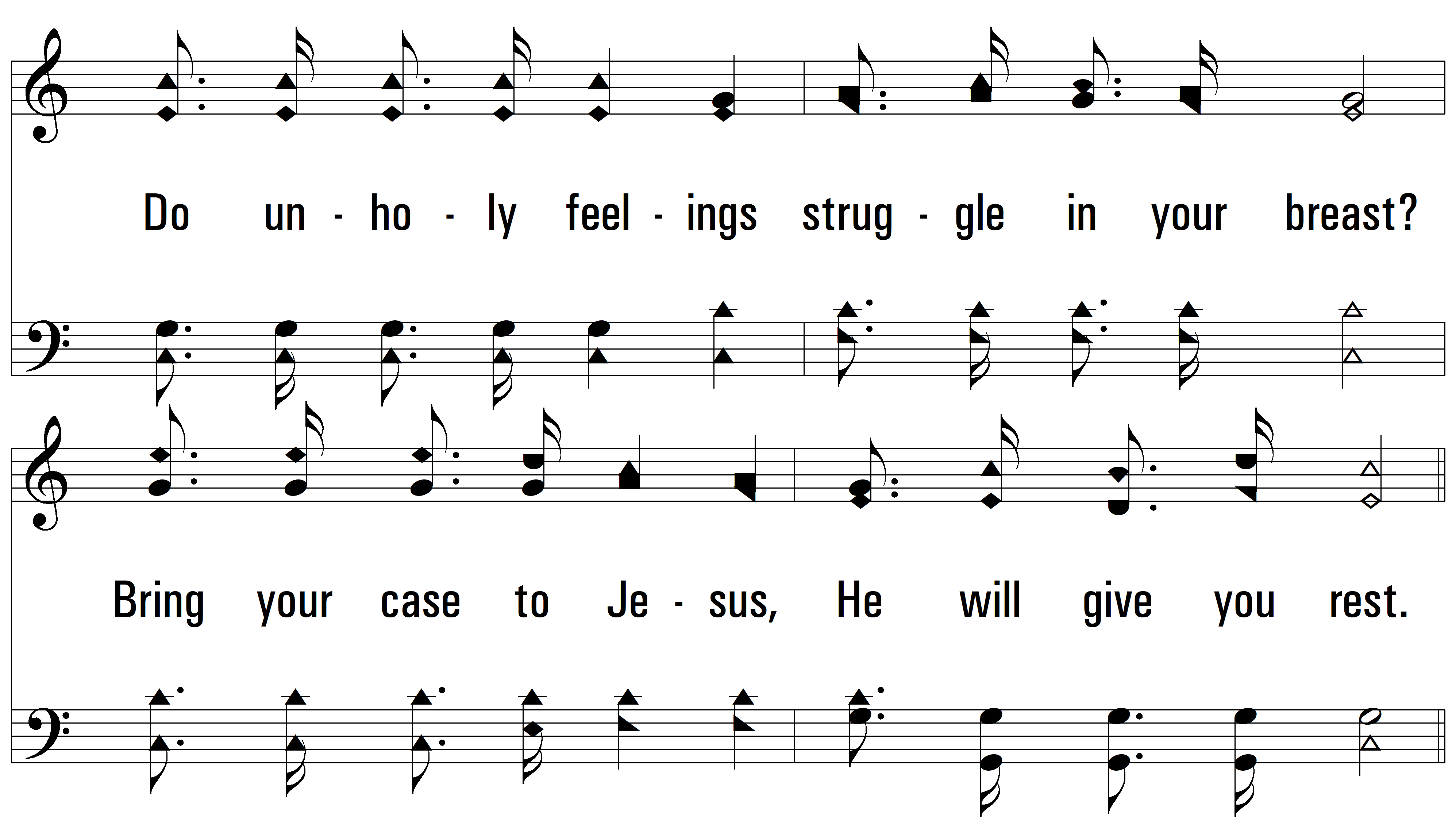 vs. 2
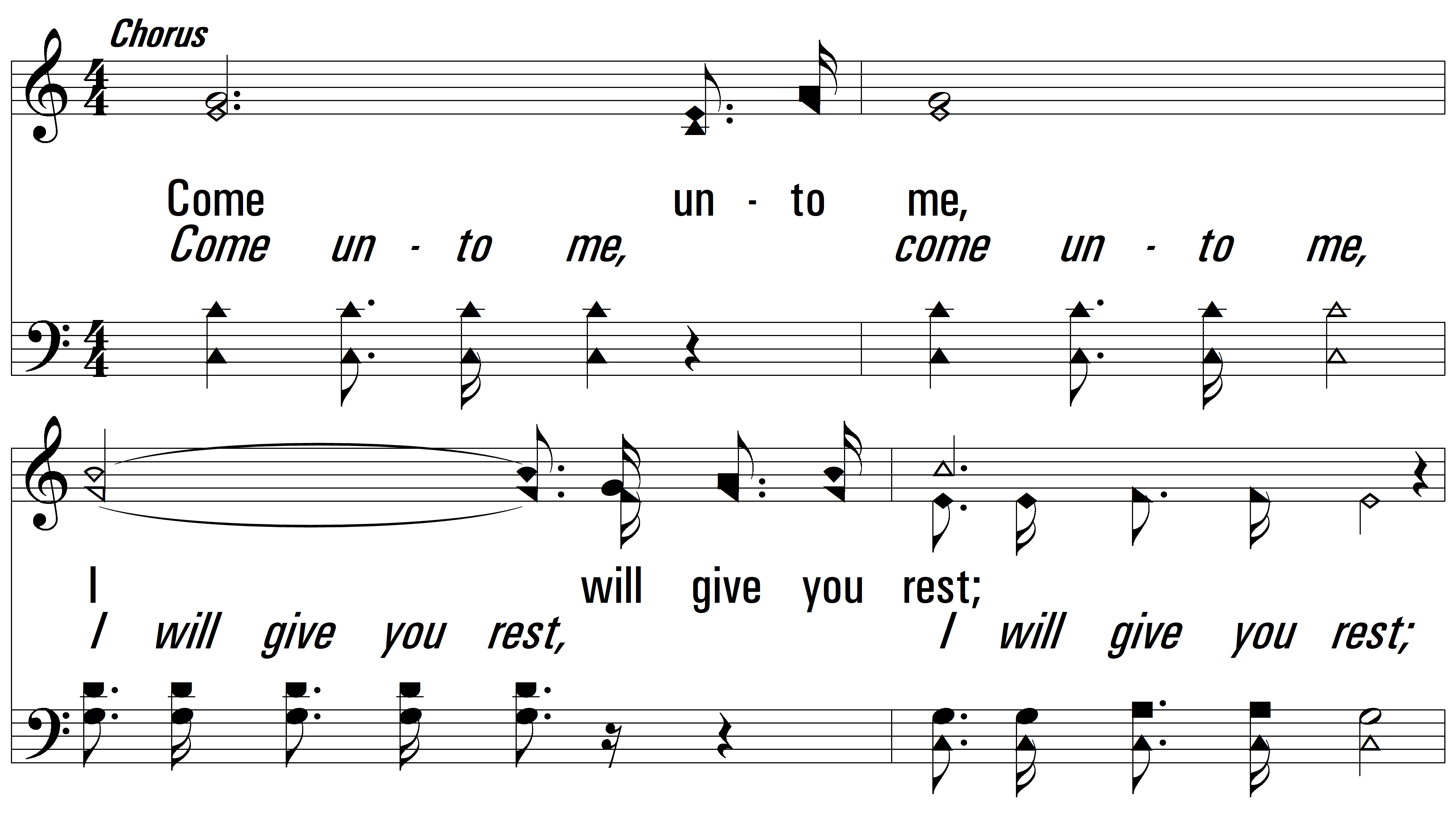 vs. 2
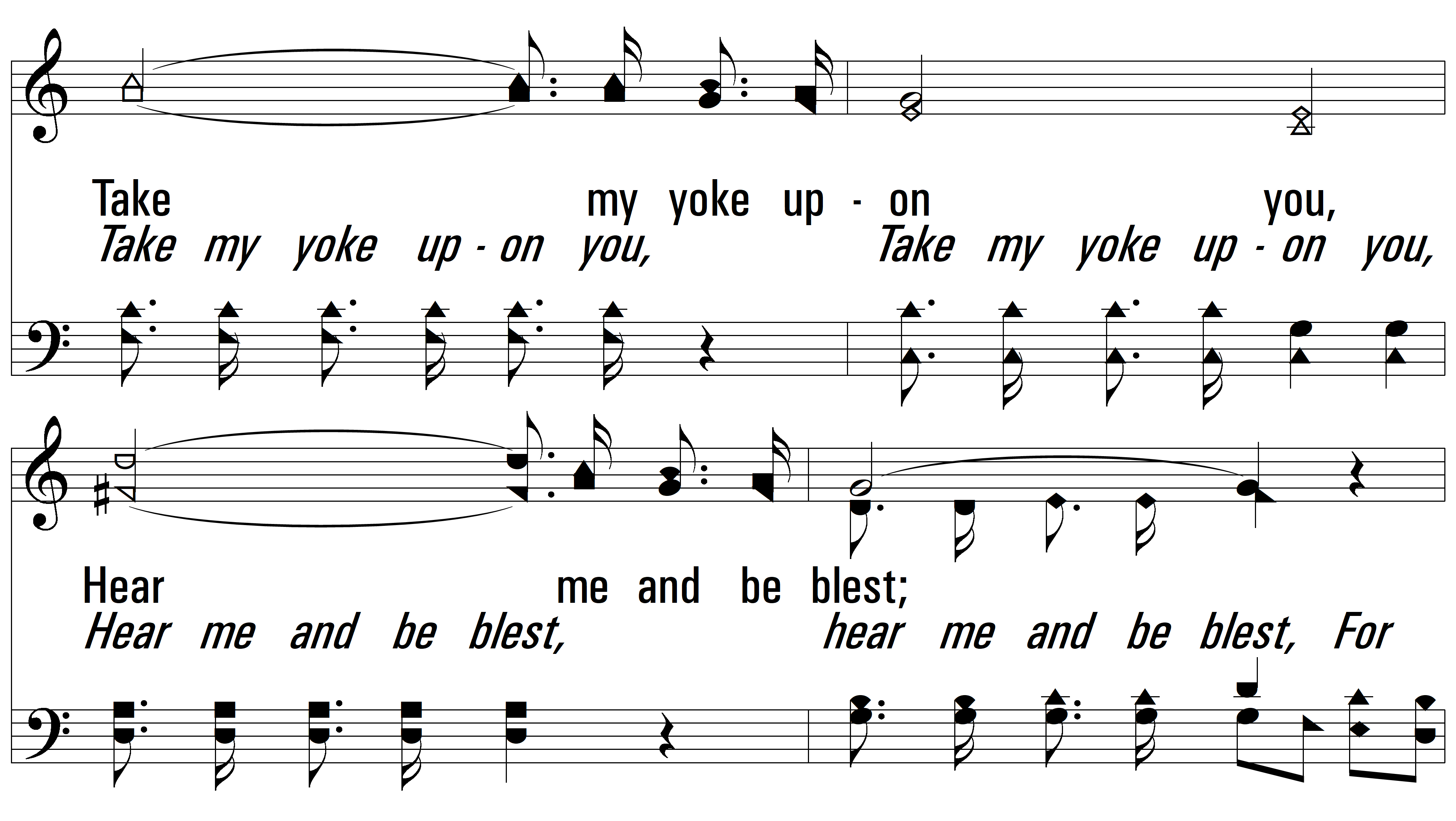 vs. 2
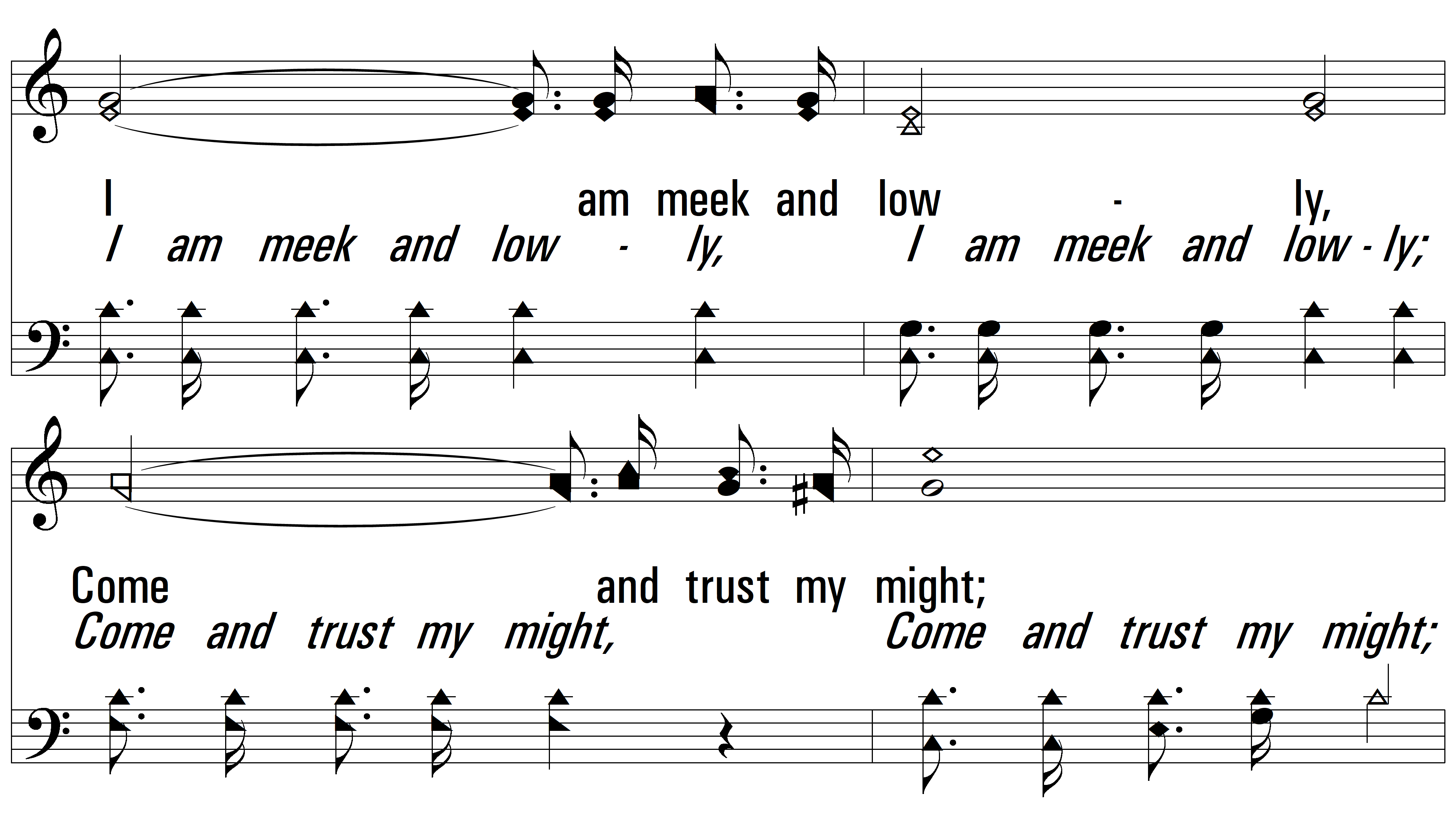 vs. 2
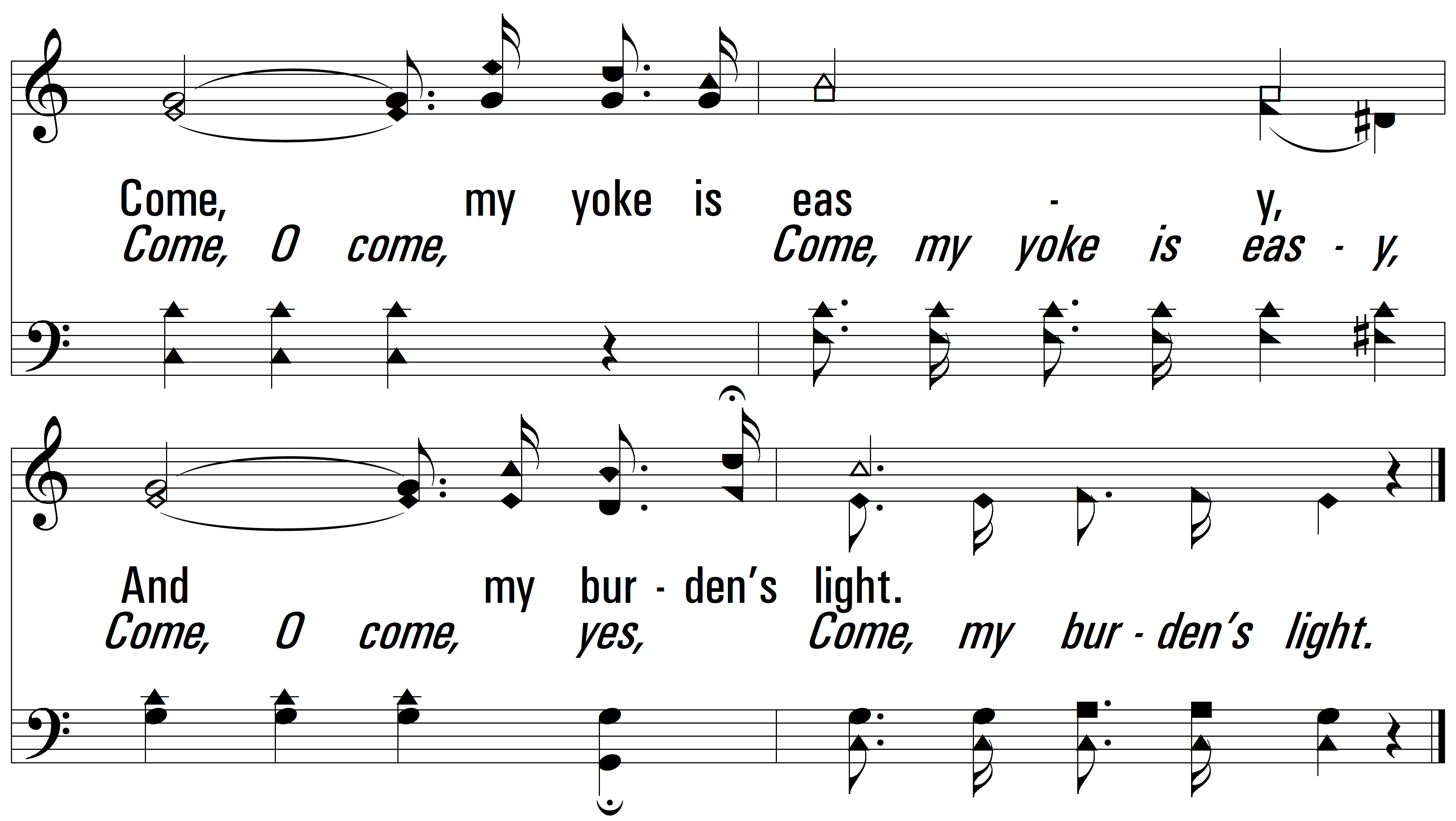 vs. 2
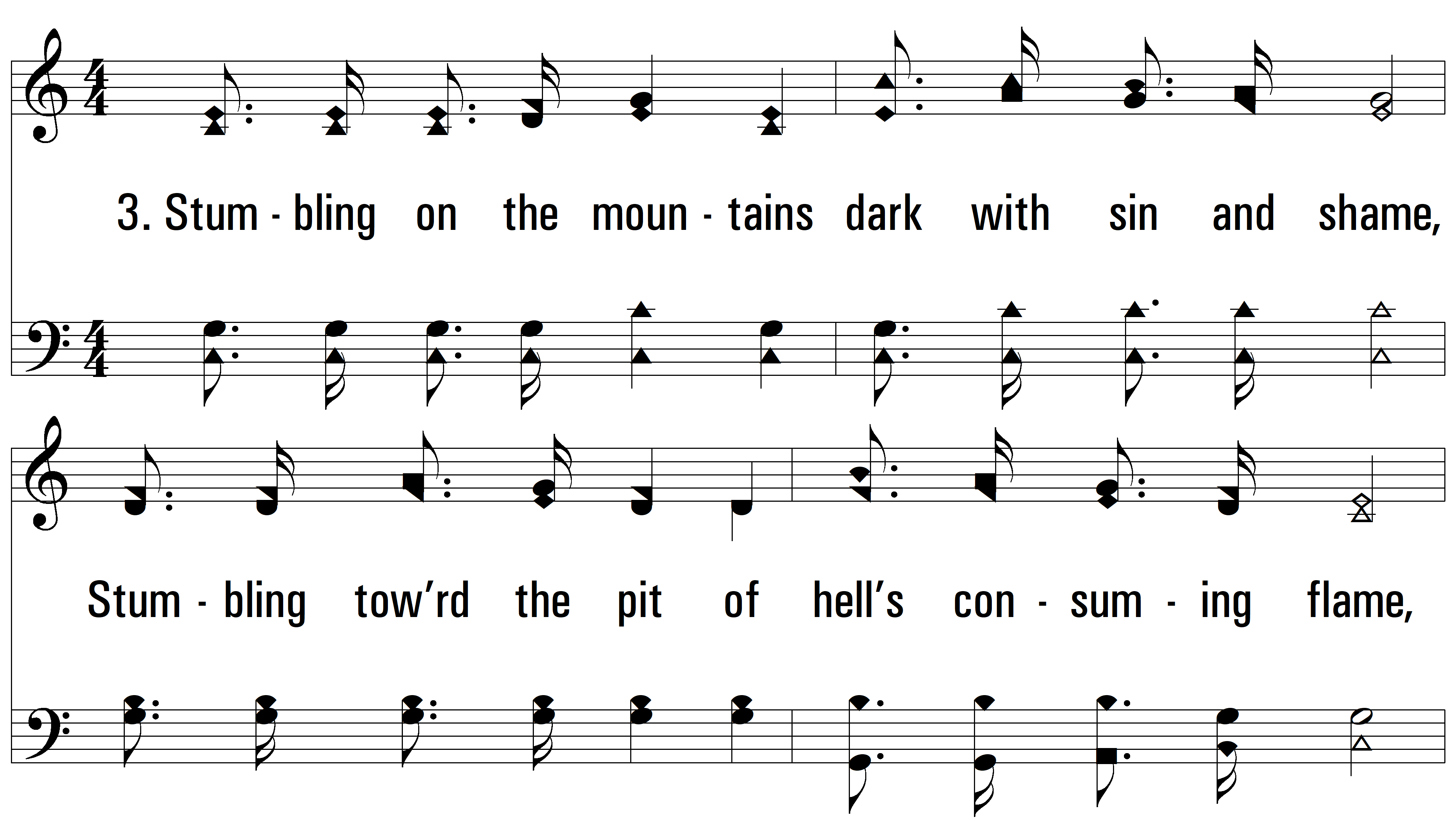 vs. 3 ~ Come Unto Me
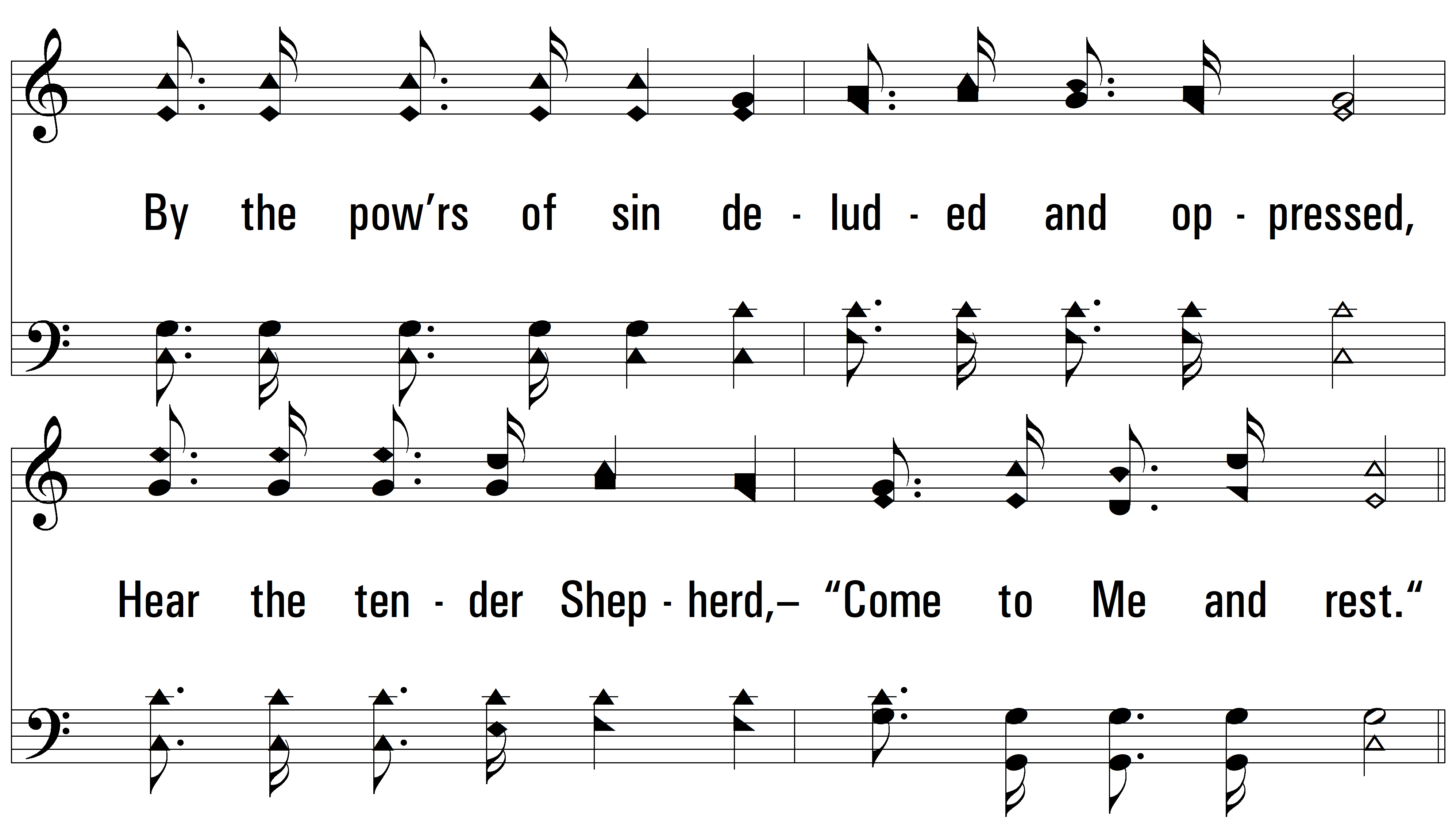 vs. 3
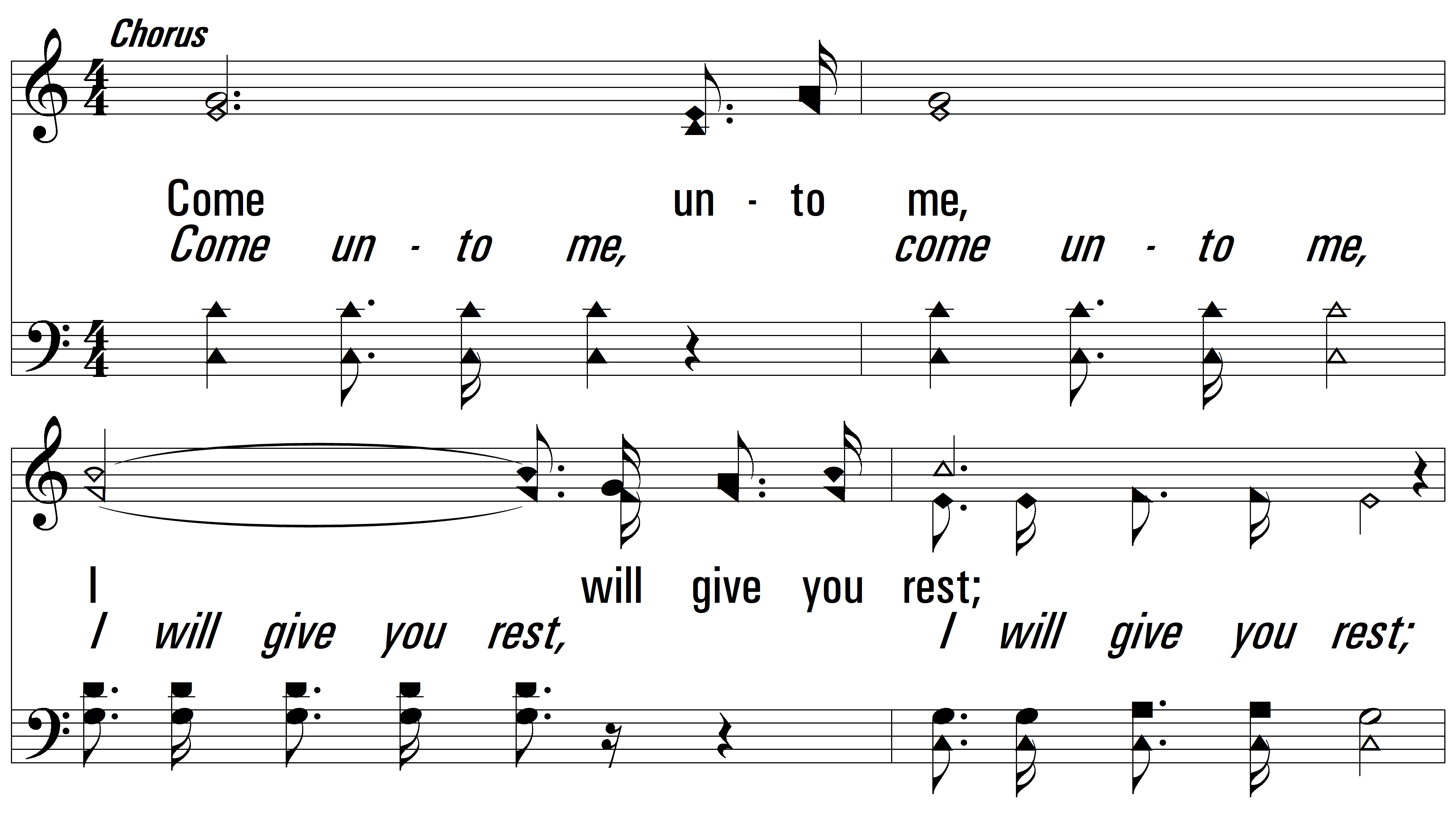 vs. 3
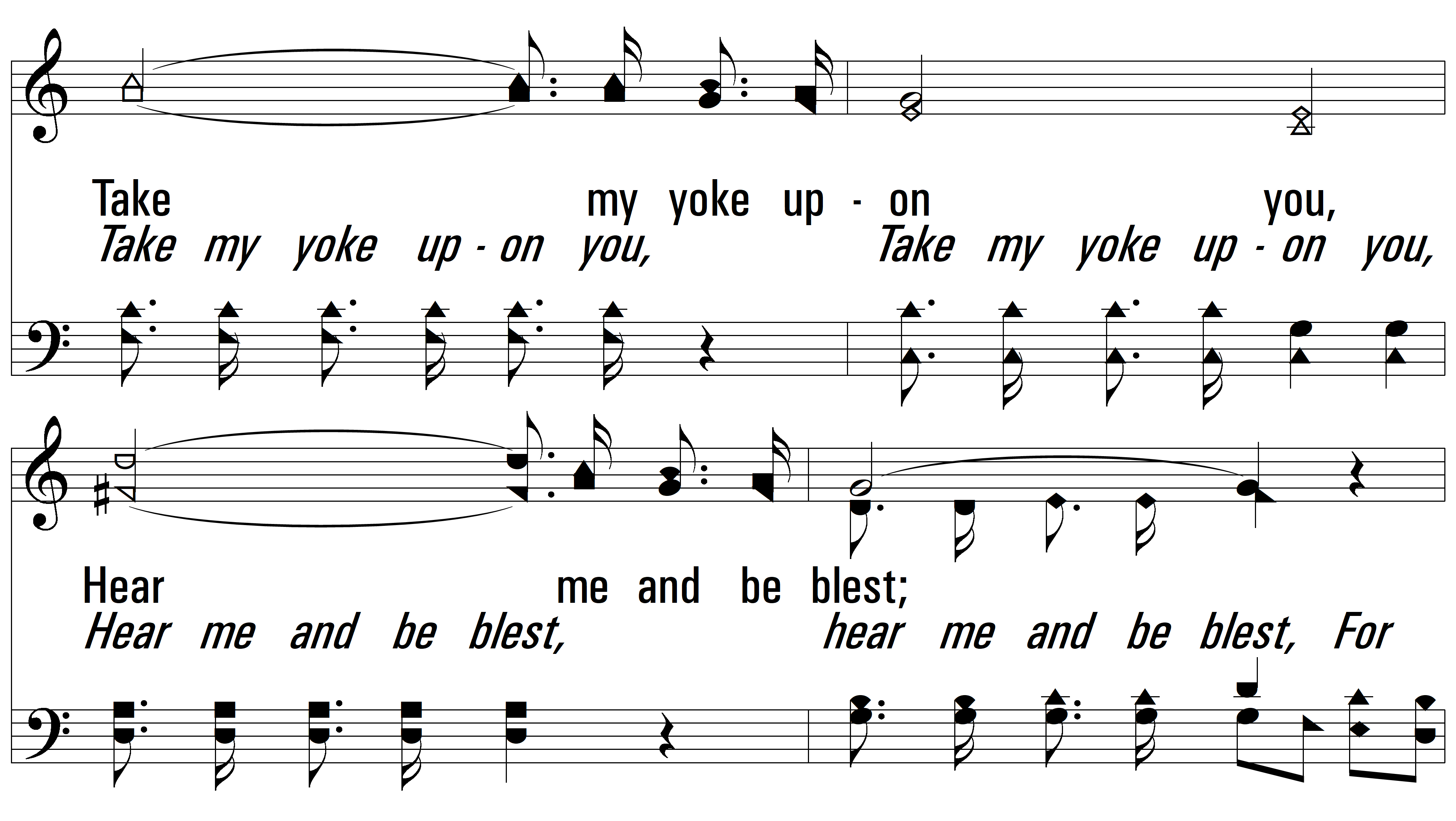 vs. 3
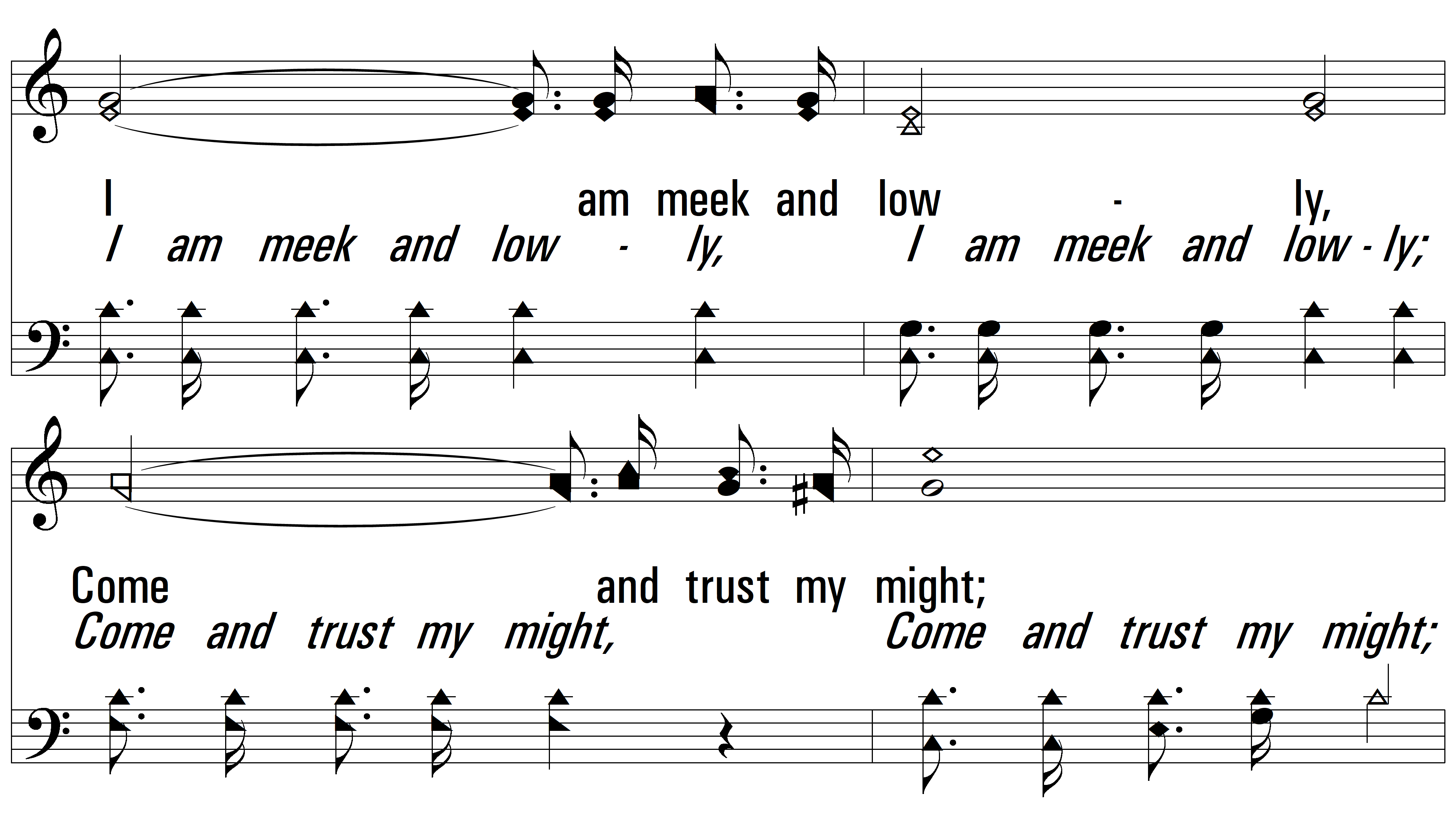 vs. 3
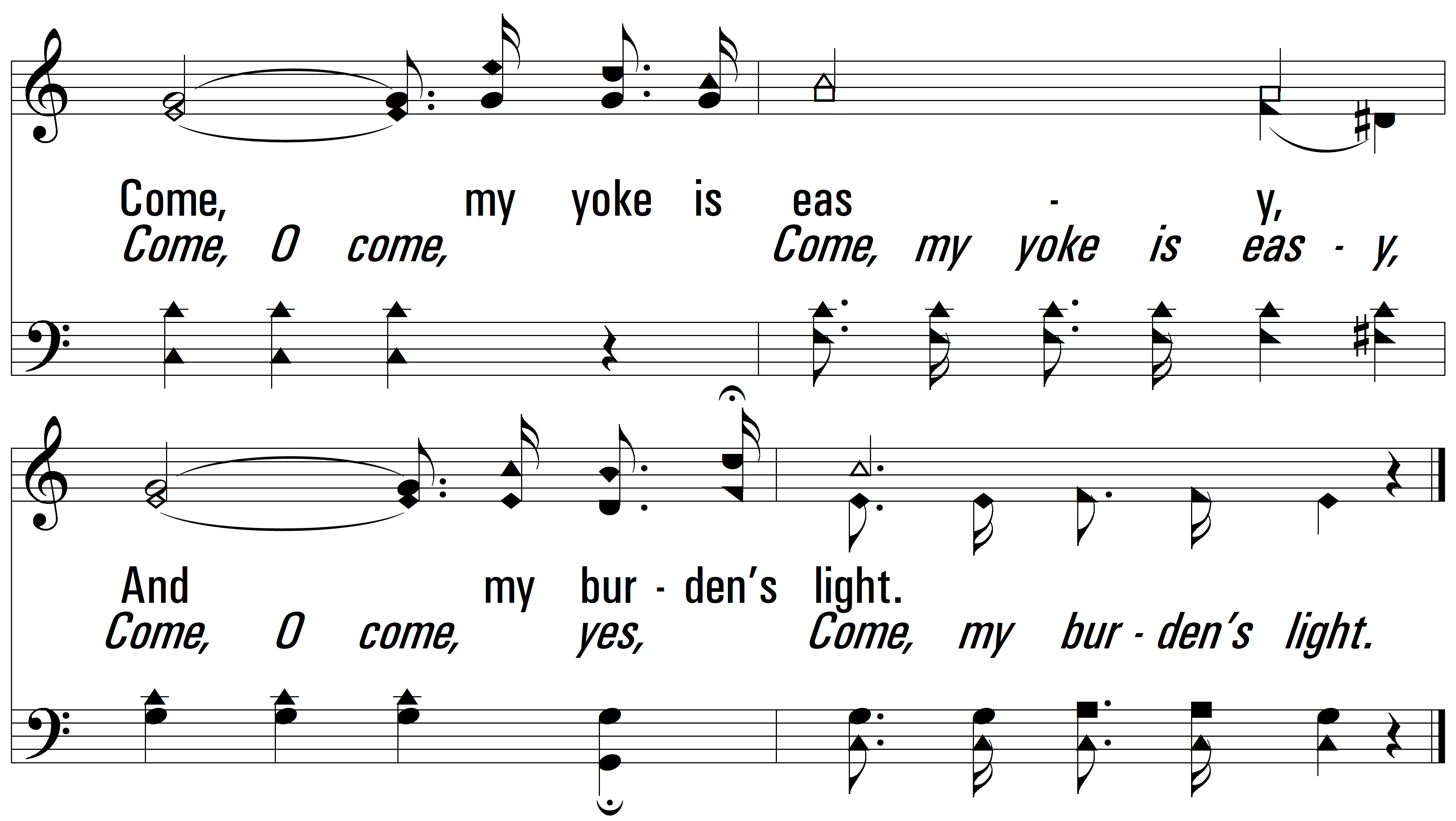 vs. 3
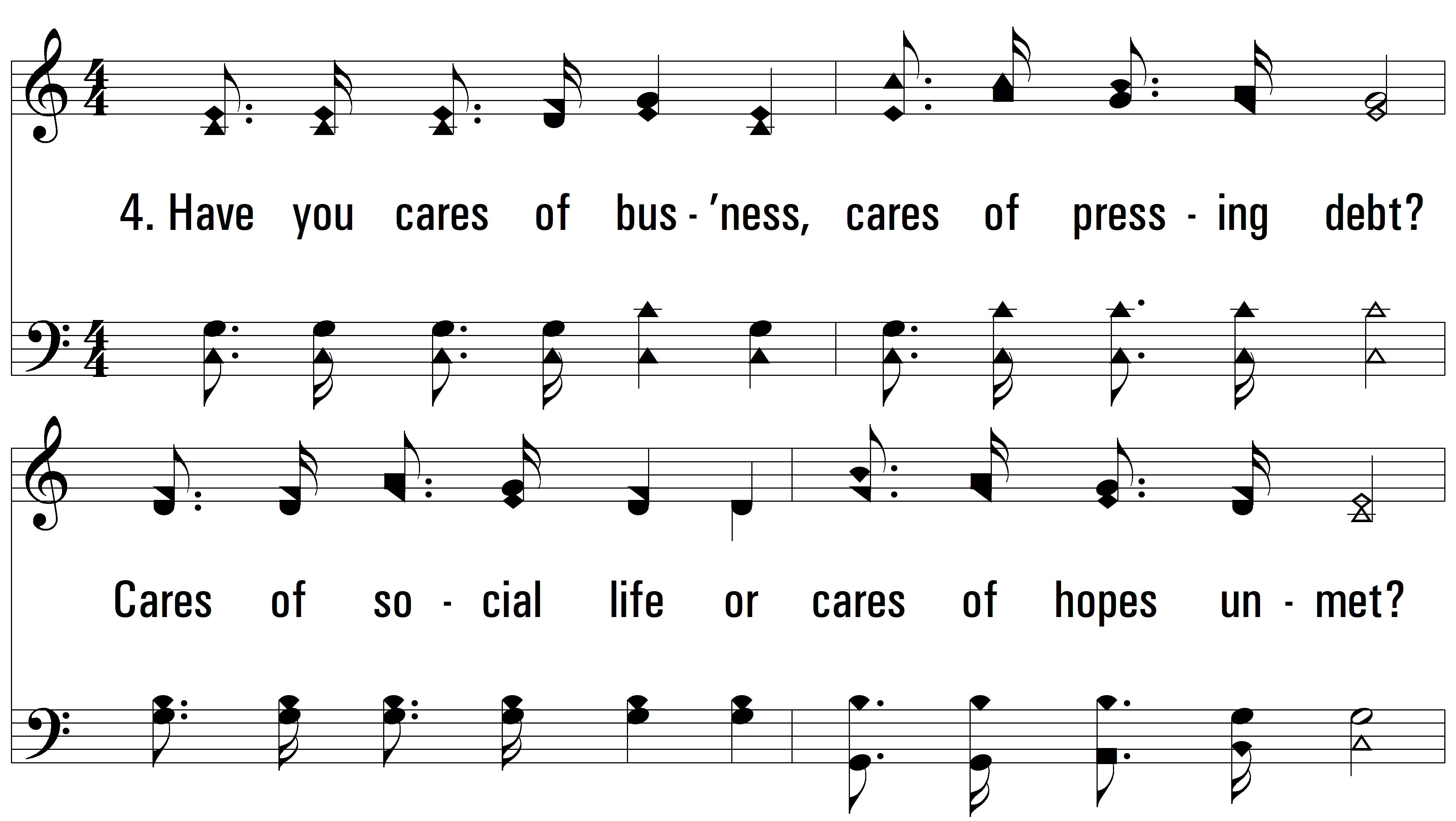 vs. 4 ~ Come Unto Me
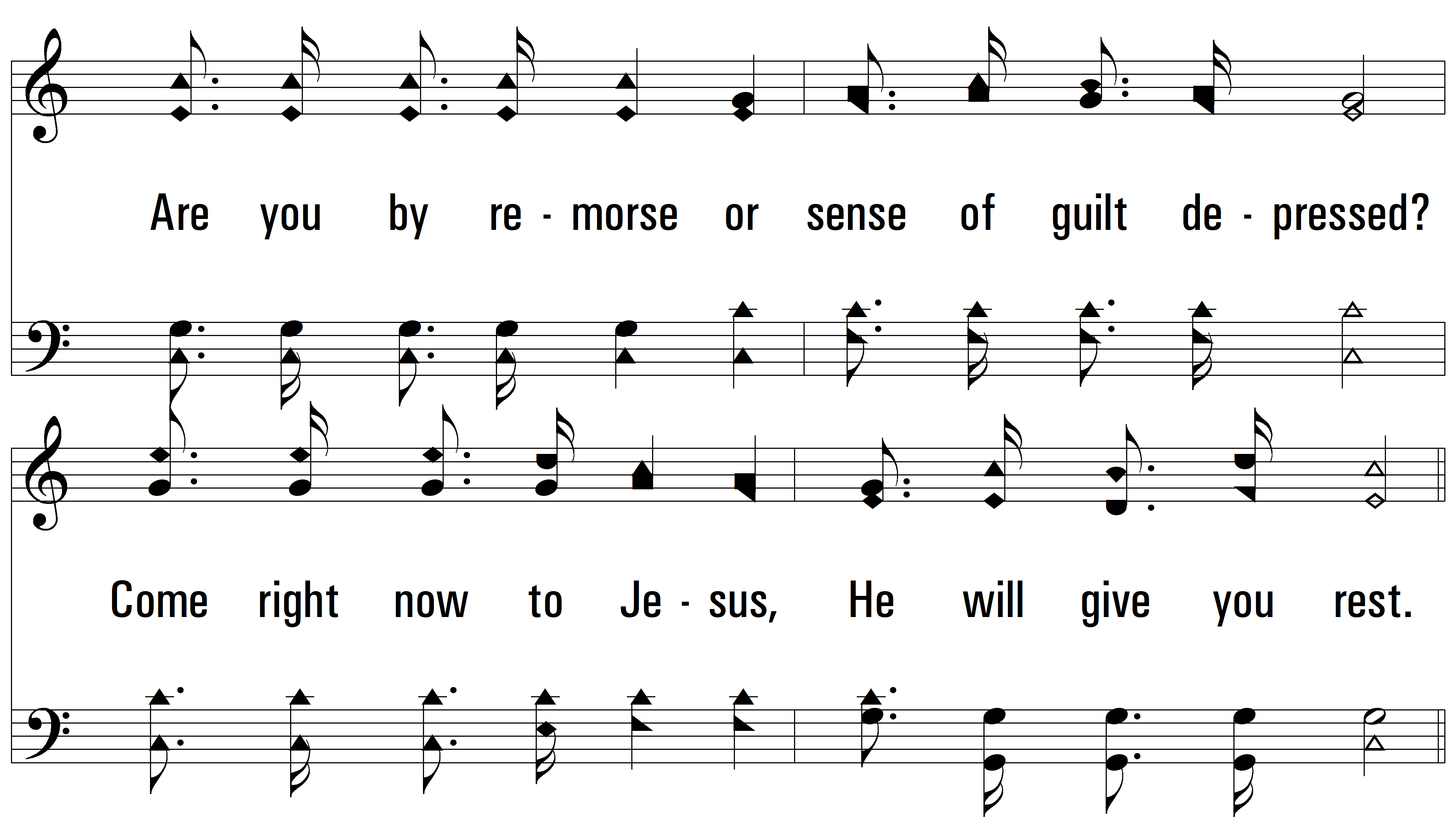 vs. 4
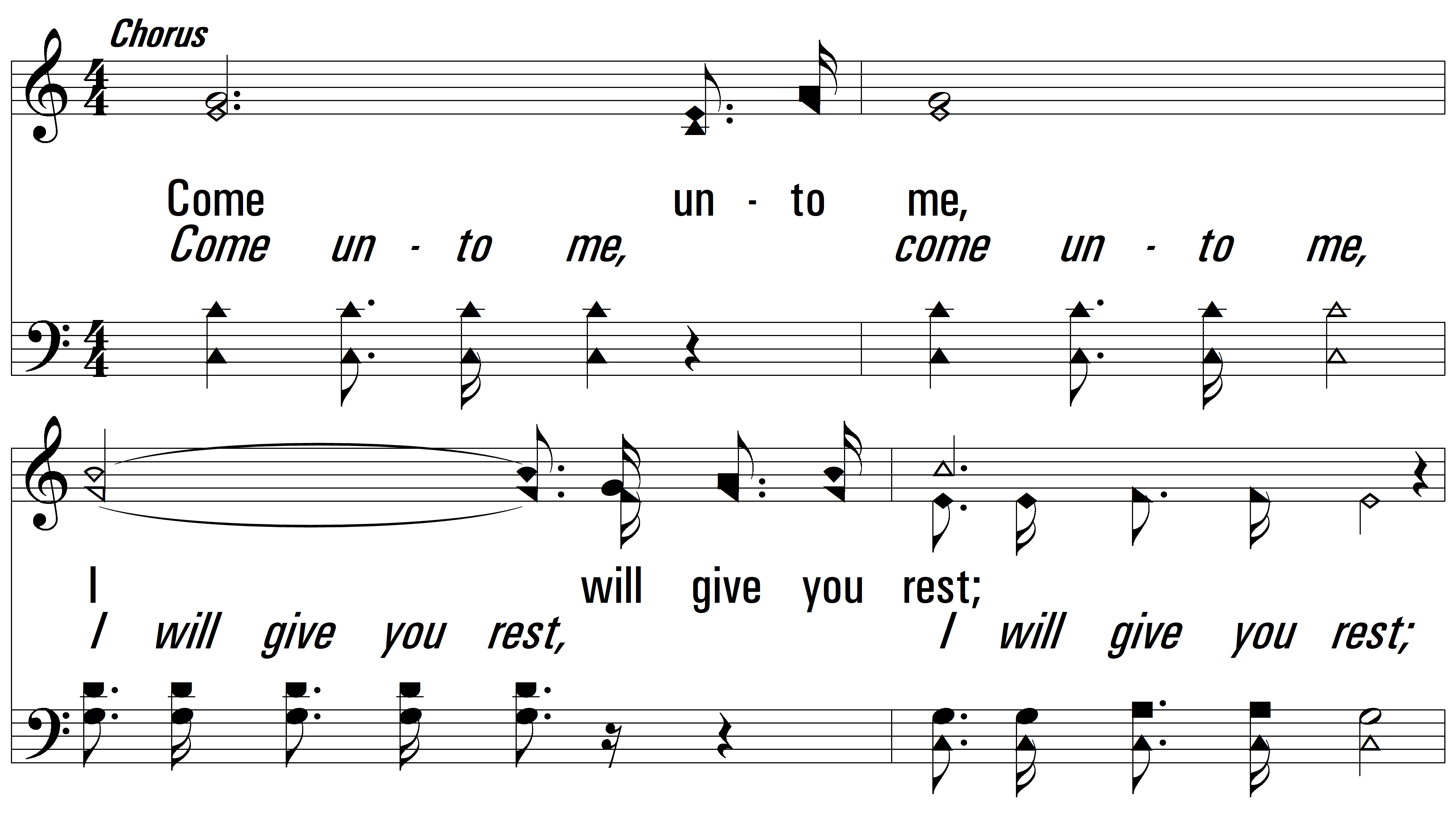 vs. 4
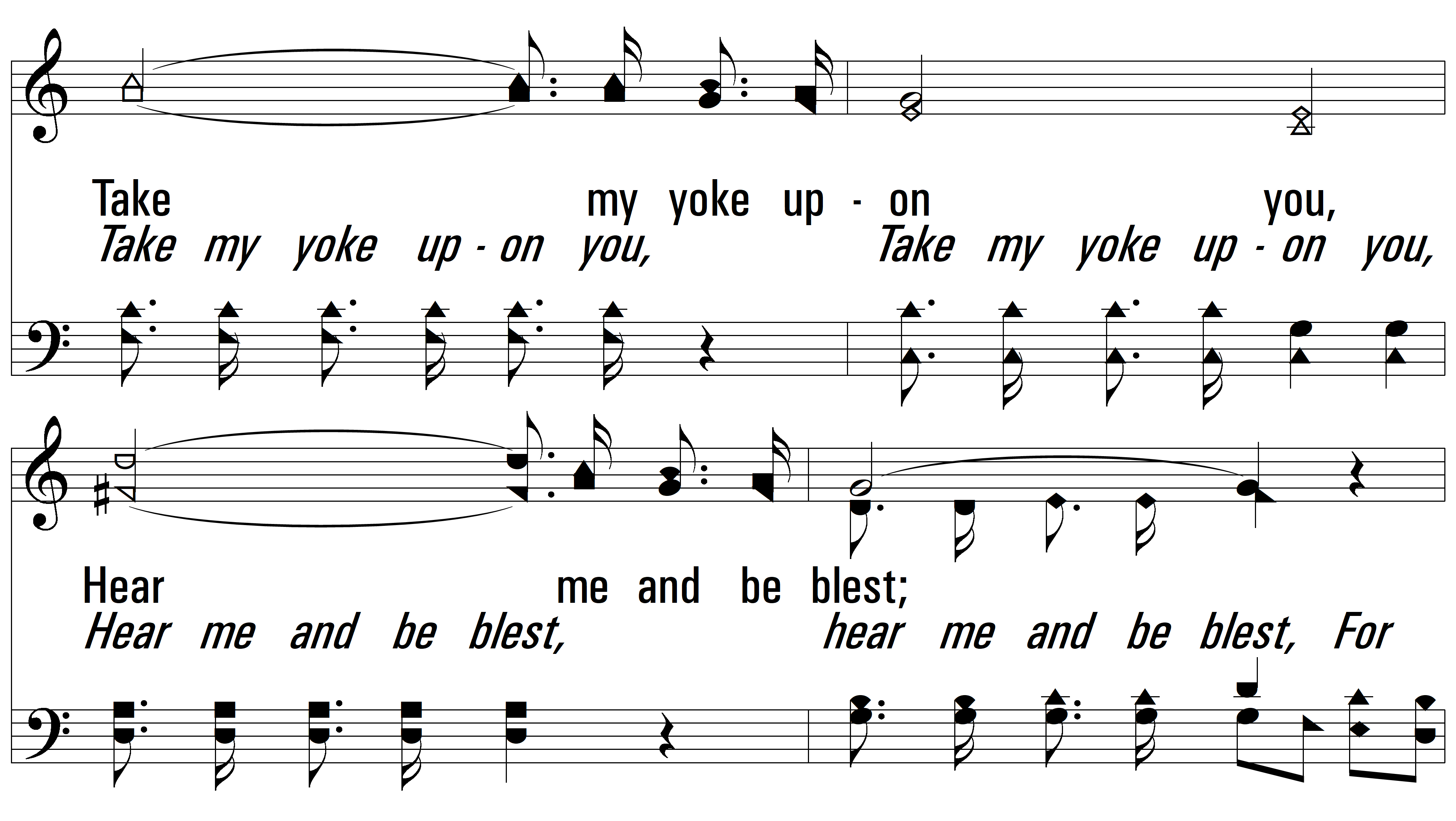 vs. 4
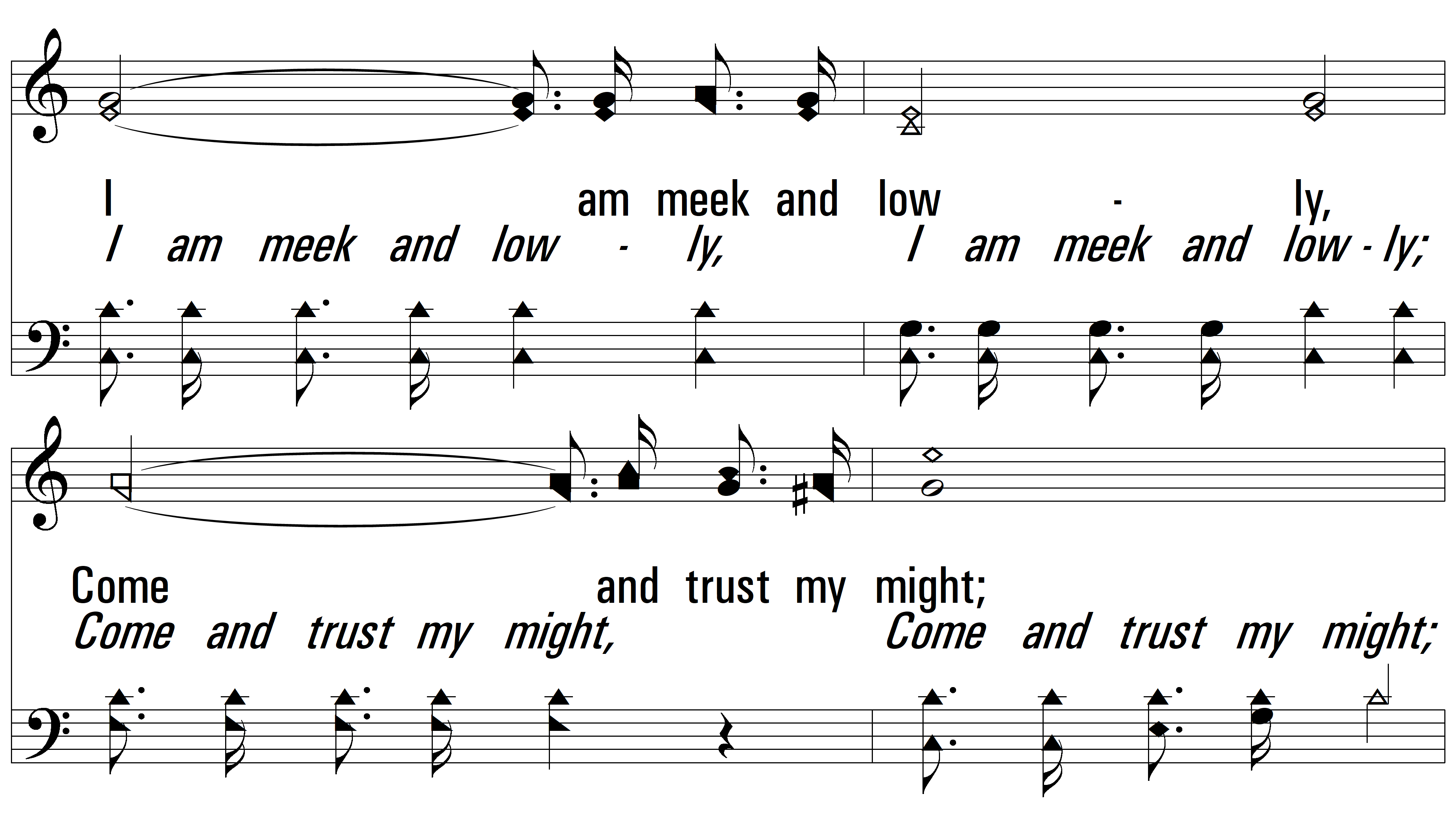 vs. 4
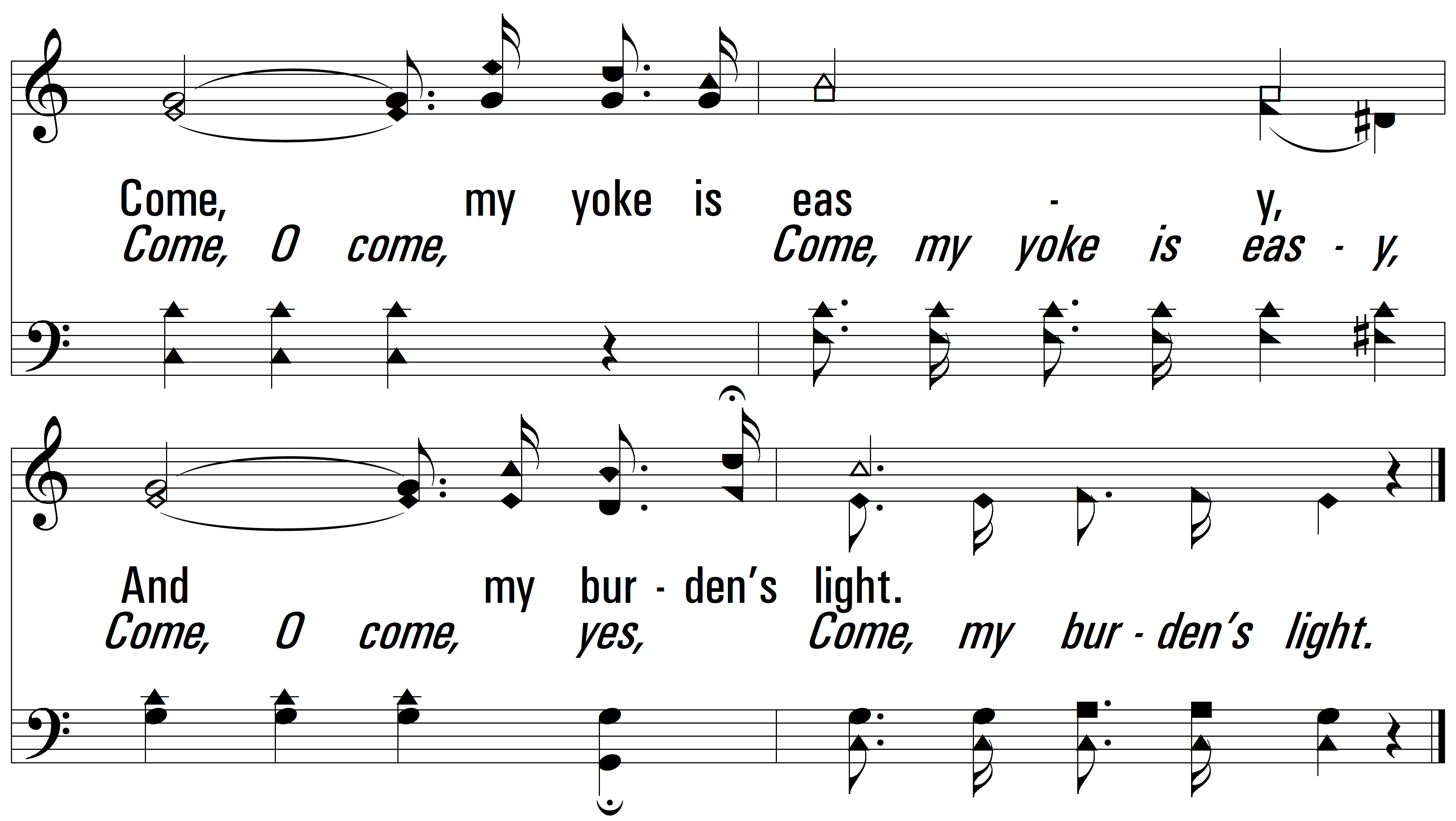 END
PDHymns.com
vs. 4